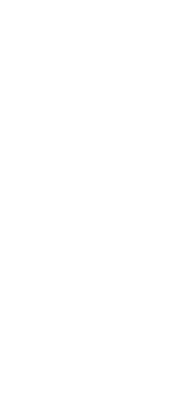 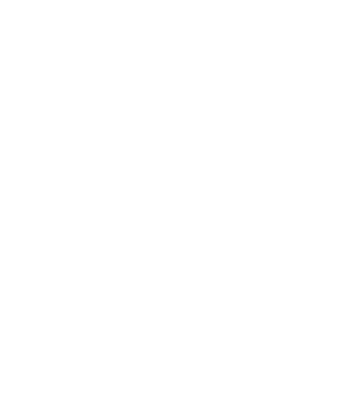 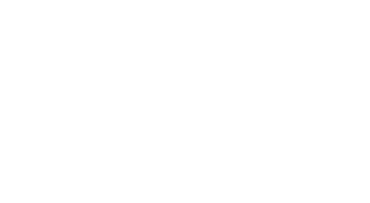 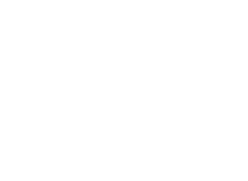 YOGA SCHEDULE
MONDAY
TUESDAY
WEDNESDAY
THURSDAY
FRIDAY
SATURDAY
9:00-10:30
 Ida
Ashtanga Class
9:00-10:30
 Ida
Ashtanga Class
9:00-10:30
 Ida
Ashtanga Class
9:00-10:30
 Ida
Ashtanga Class
9:00-10:30
 Ida
Ashtanga Class
9:00-10:30
 Ida
Ashtanga Class
10:30-11:30 
Vivian
Vinyasa Class
10:30-11:30 
Vivian
Vinyasa Class
10:30-11:30 
Vivian
Vinyasa Class
10:30-11:30 
Vivian
Vinyasa Class
10:30-11:30 
Vivian
Vinyasa Class
10:30-11:30 
Vivian
Vinyasa Class
11:30-12:30 
Jenny
Kundalini Class
11:30-12:30 
Jenny
Kundalini Class
11:30-12:30 
Jenny
Kundalini Class
11:30-12:30 
Jenny
Kundalini Class
11:30-12:30 
Jenny
Kundalini Class
11:30-12:30 
Jenny
Kundalini Class
10:30-11:30 
Kate
Hatha Class
10:30-11:30 
Kate
Hatha Class
10:30-11:30 
Kate
Hatha Class
10:30-11:30 
Kate
Hatha Class
10:30-11:30 
Kate
Hatha Class
10:30-11:30 
Kate
Hatha Class
11:30-12:30 
Alex
Beginner Class
11:30-12:30 
Alex
Beginner Class
11:30-12:30 
Alex
Beginner Class
11:30-12:30 
Alex
Beginner Class
11:30-12:30 
Alex
Beginner Class
11:30-12:30 
Alex
Beginner Class
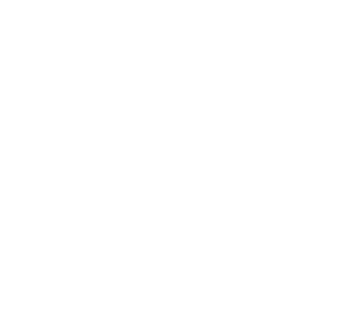 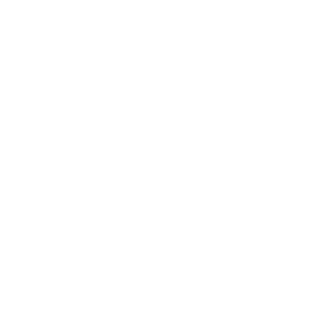 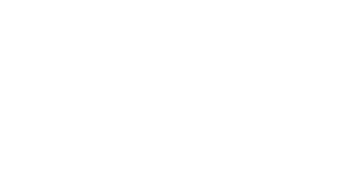 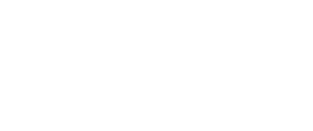